Branch 9 Steward Board December 12, 2023

NBA: Patrick Johnson
RAA: Jason Karnopp
RAA: Joel Malkush
Presented by: Samantha Hartwig NALC RWCA Regions 3,5, and 7
How to file a Traumatic injury claim in ECOMP
Management Requirements
ELM 544.111 General
When a notice of traumatic injury or occupational disease is filed, the immediate supervisor is responsible for doing the following:
a. Immediately ensuring that appropriate medical care is provided.
b. Providing the employee a Form CA-1 or a Form CA-2.
c. Completing the receipt attached to Form CA-1 or CA-2 and giving the receipt to the employee or the employee’s representative.
d. Investigating all reported job-related injuries and/or illnesses.
e. Immediately notifying the control office or control point of an injury, disease, or illness.
f. Prompt completion and forwarding of Form CA-1 or CA-2 to the control office or control point on the same day it is received from the employee.
544.112 Traumatic Injuries
In case of a traumatic injury, the supervisor must advise the employee of the following:

a. The right to select a physician of choice.
b. If the injury is disabling, the right to either of the following:
(1) To elect COP for up to 45 calendar days. 
(2) To use annual or sick leave. An employee may subsequently request COP (subject to leave carryover provisions) in lieu of previously requested sick and/or annual leave, but such a request must be made within 1 year of the date the leave was used, or within 1 year of the date of OWCP’s approval of the claim, whichever is later.
Management Requirements
545.21 Traumatic Injury
545.21 Traumatic Injury
 the control office or control point must authorize such examination and/or treatment by issuing a Form CA-16.
 Form CA-16 is used for all traumatic injuries requiring medical attention.
 The control office or control point must advise the employee of the right to an initial choice of physician (see 543.3). 
The control office or control point must promptly authorize medical treatment by issuing the employee a properly executed Form CA-16 within 4 hours of the claimed injury. 
Management must sign the CA-16 to make it a properly executed CA-16 in box 8

If the control office or control point gives verbal authorization for care, Form CA-16 should be issued within 48 hours. The control office or control point is not required to issue a Form CA-16 more than one week after the occurrence of the claimed injury.
WWW.ECOMP.DOL.GOV
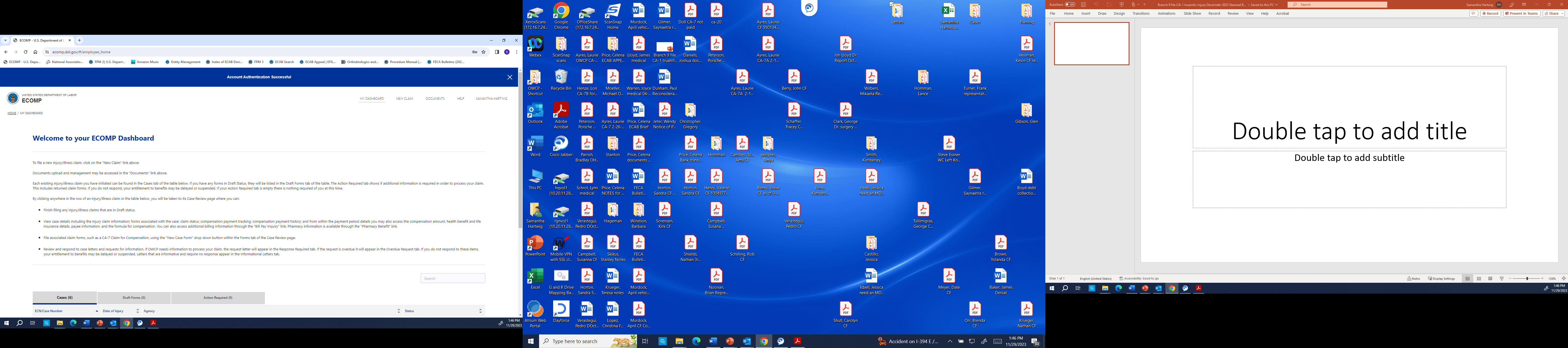 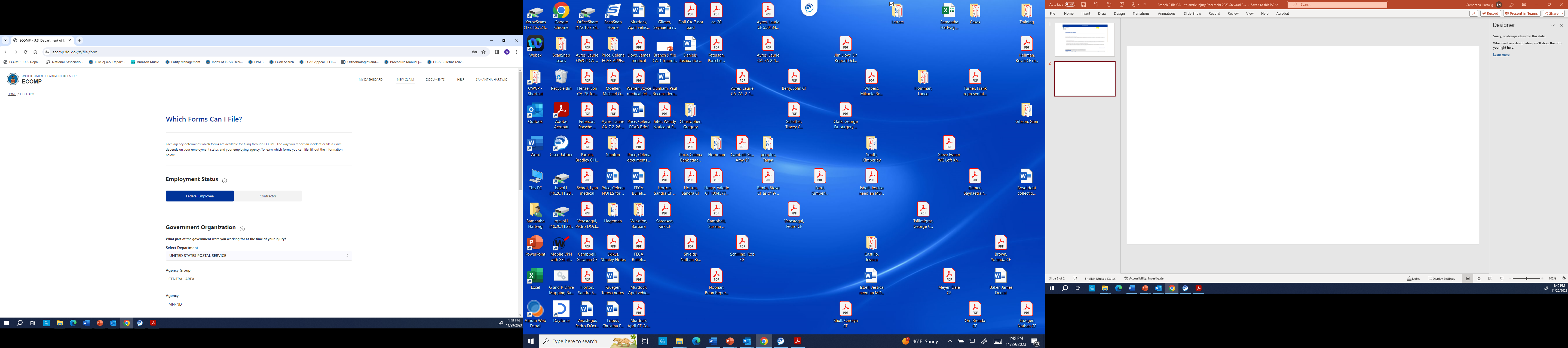 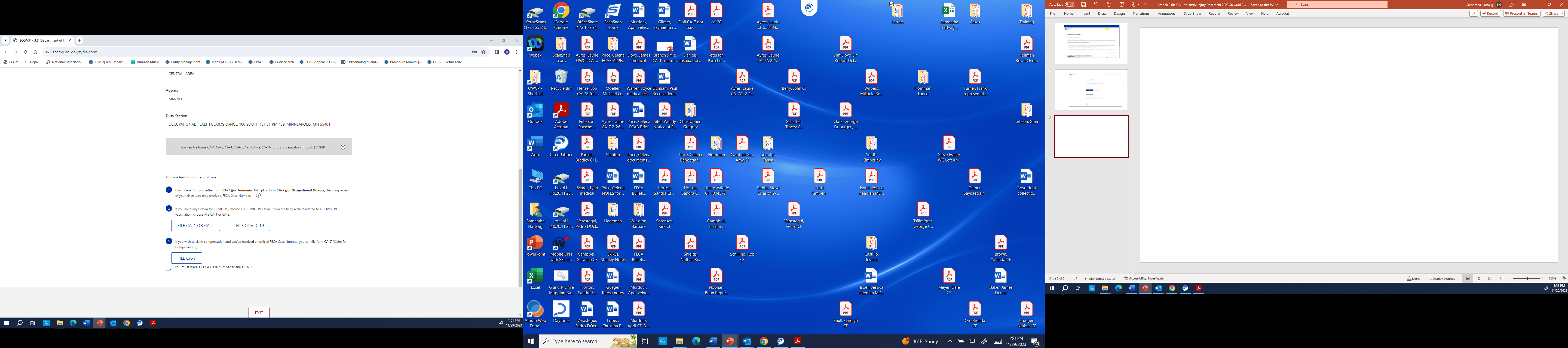 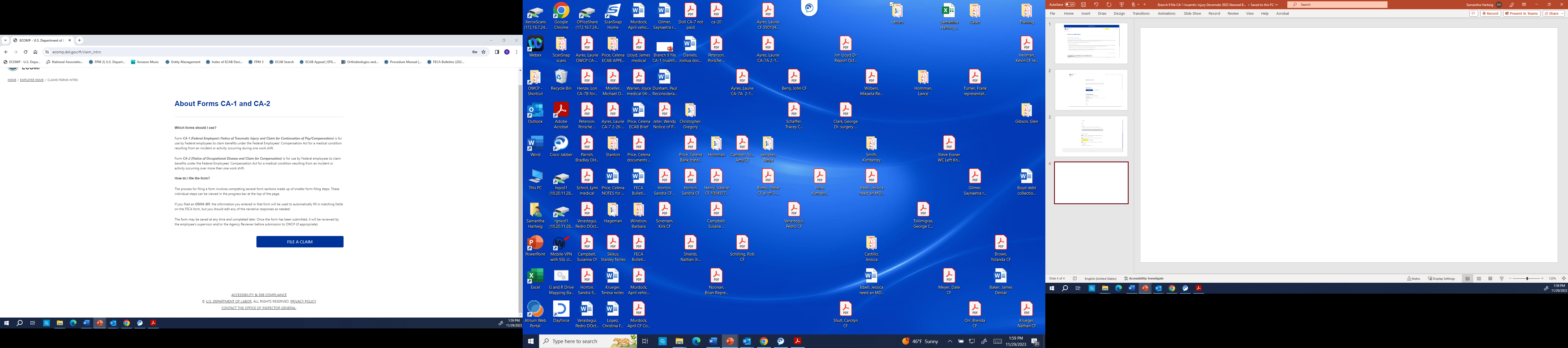 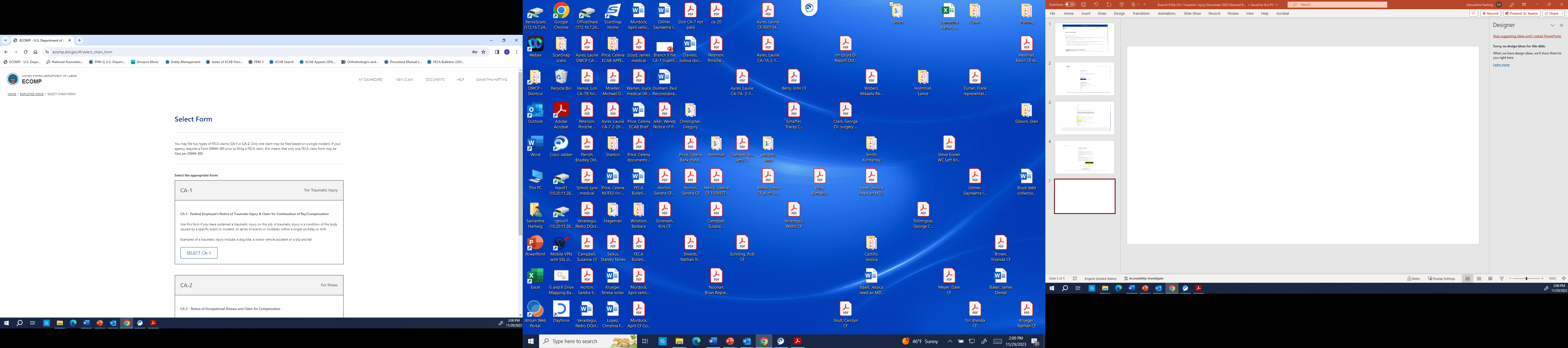 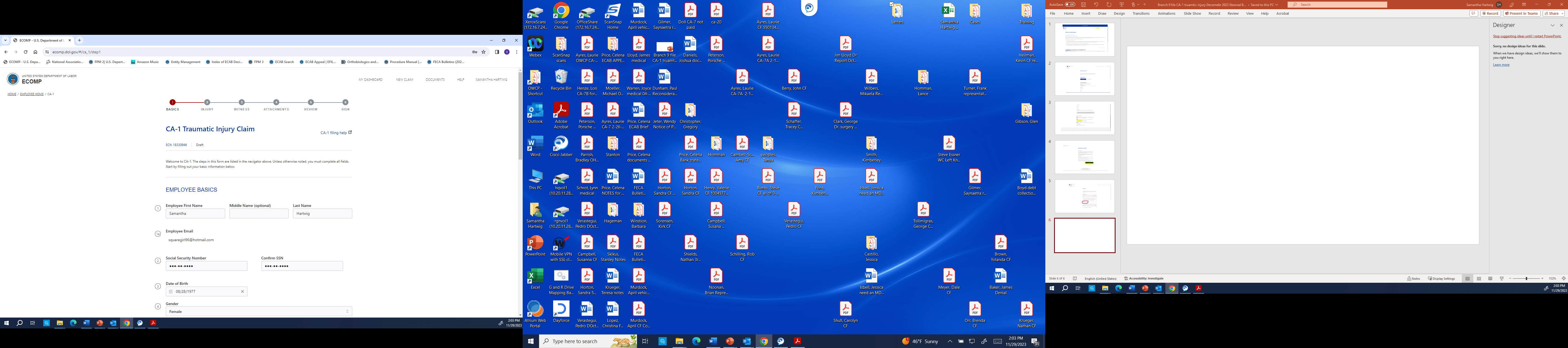 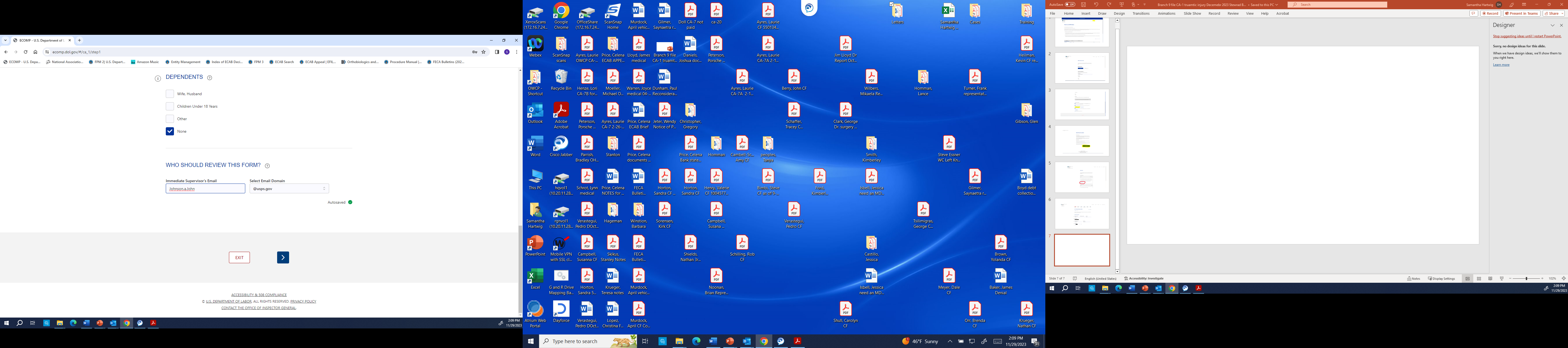 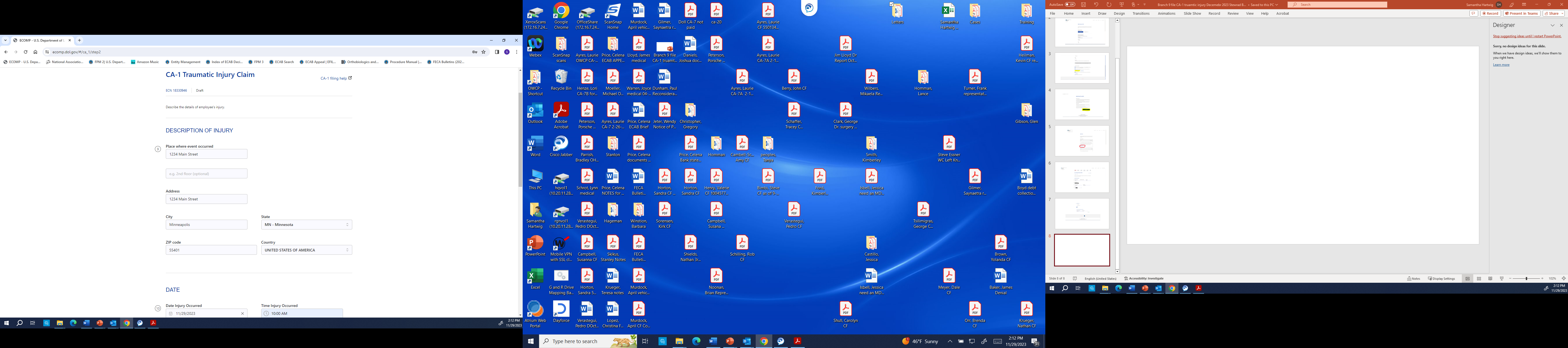 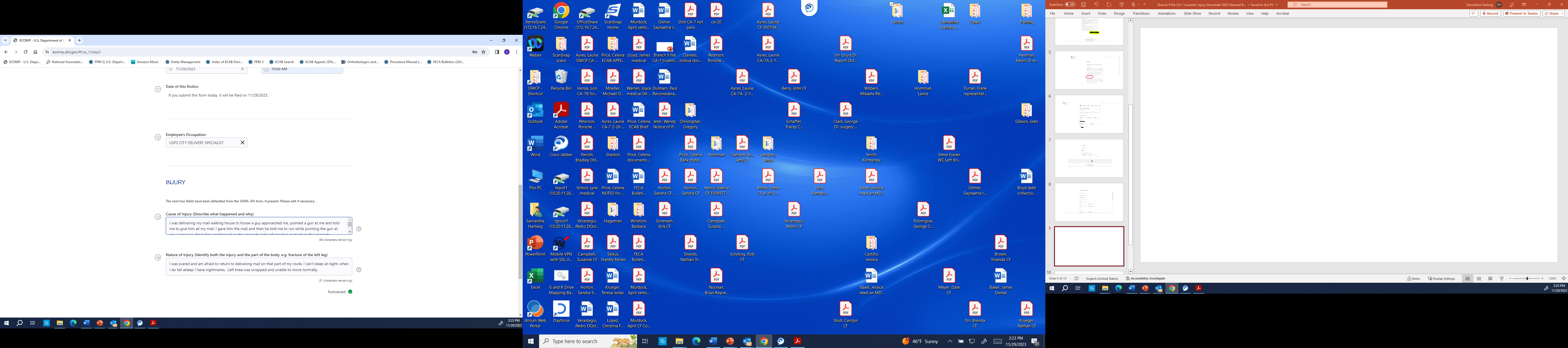 #13 Cause of Injury Description
I was delivering my mail walking house to house a guy approached me, pointed a gun at me and told me to give him all my mail. I gave him the mail and then he told me to run while pointing the gun at me.  I ran away from him and tripped on the concrete sidewalk landing on hard on the concrete sidewalk onto my left knee. I could not move my knee for 5 minutes. When I finally was able to move my knee, I got up and limped back to my mail truck.
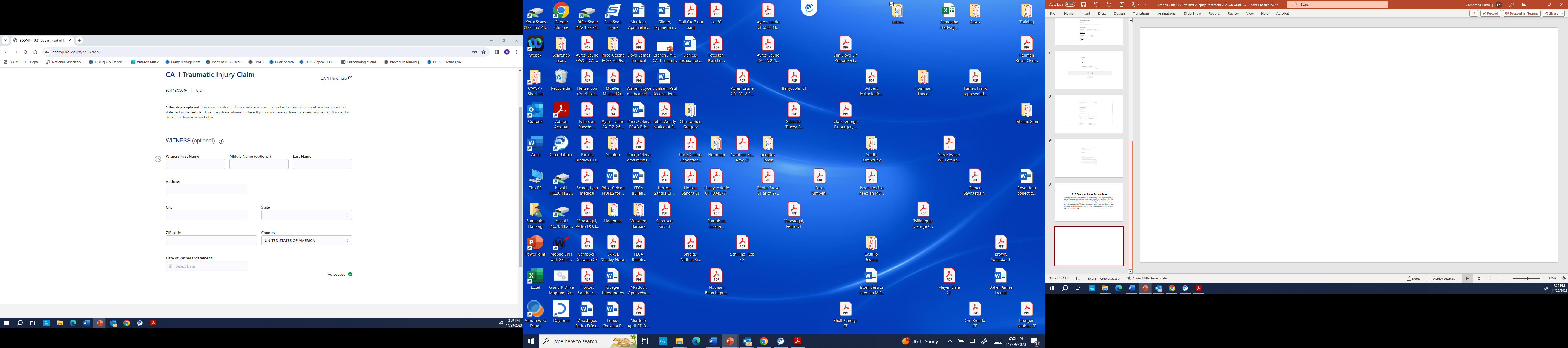 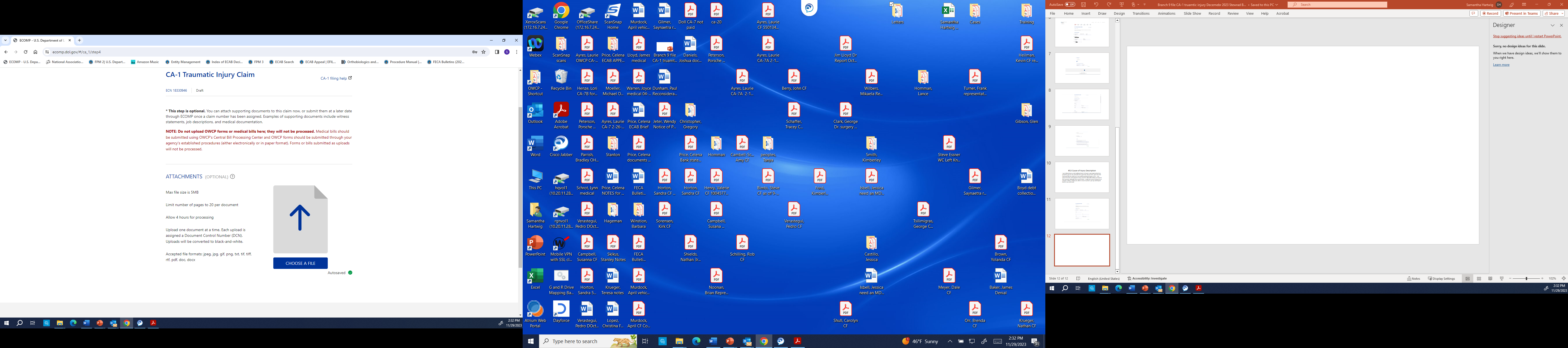 + Upload police report, medical documentation, witness statement(s), carrier statement of what happened. 
+ pictures should be changed to black and white before uploading if they are in color. Pictures look better in ECOMP when they are not in color.
+ write down the DCN number for each document
Review your information for the claim
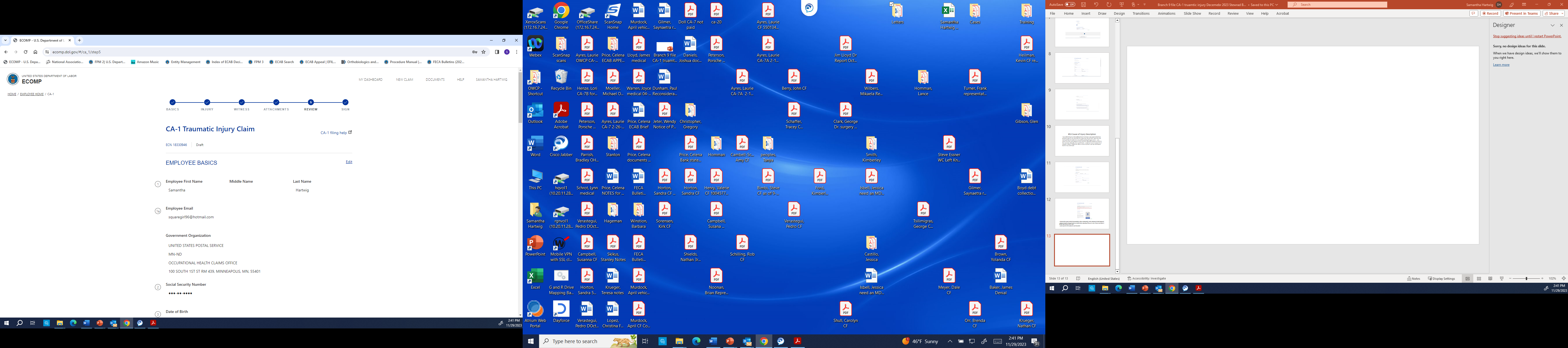 Select Continuation of Pay
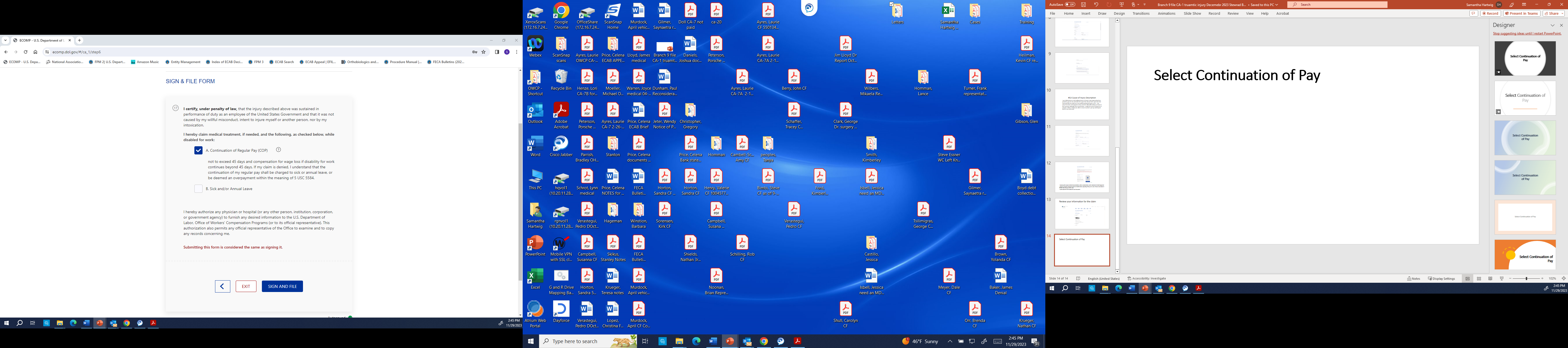